Netzwerktreffen der Klimaschutzmanagerinnen und Klimaschutzmanager 2024 in Pforzheim
06. November 2024Alle Folien sowie die Agenda finden Sie hier:https://www.kea-bw.de/veranstaltungen/ksm-treffen-2024
FORUM 1: Klimaschutzmanagerinnen und Klimaschutzmanager in den Landkreisen
FORUM 1: Klimaschutzmanagerinnen und Klimaschutzmanager in den Landkreisen
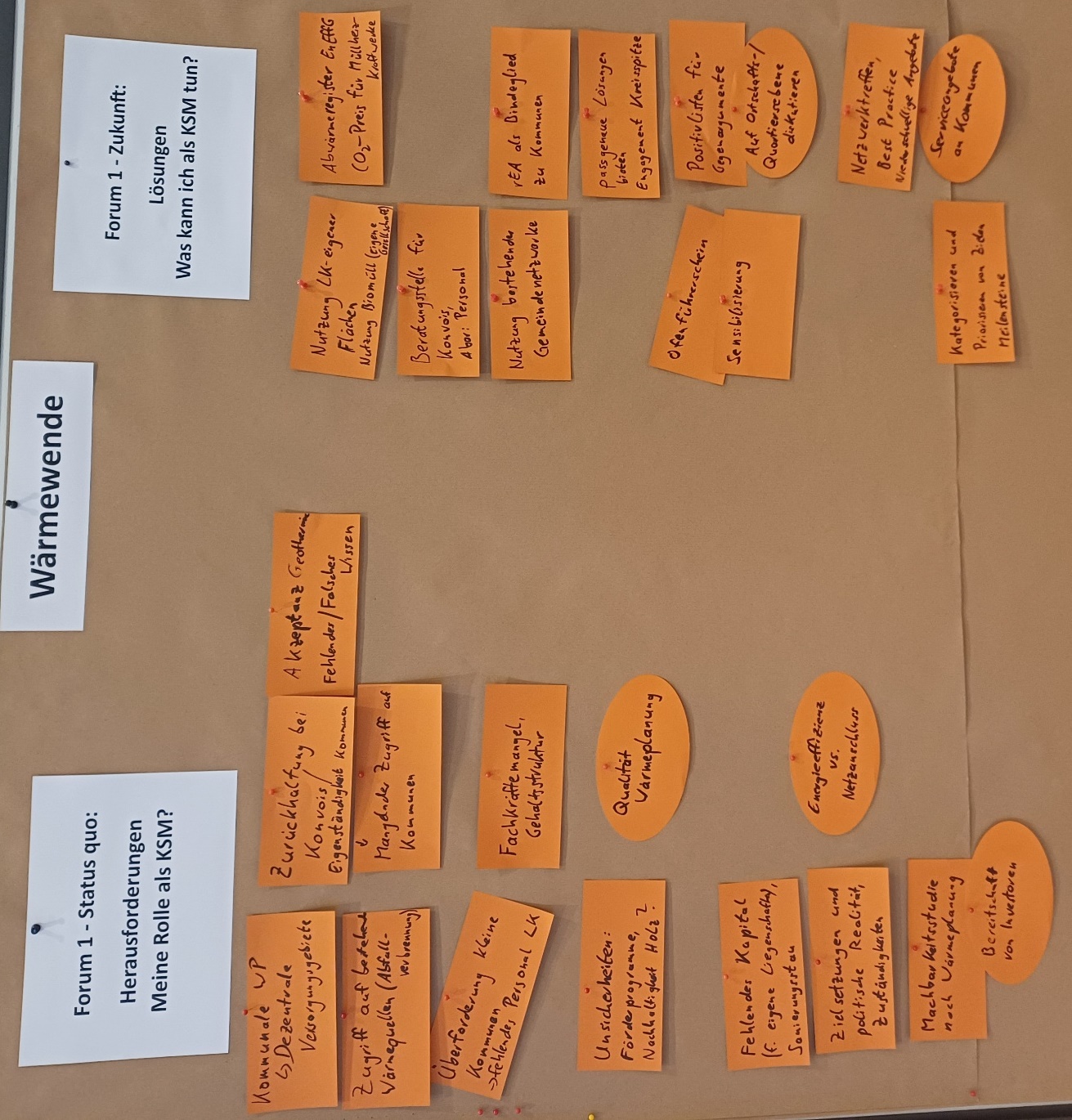 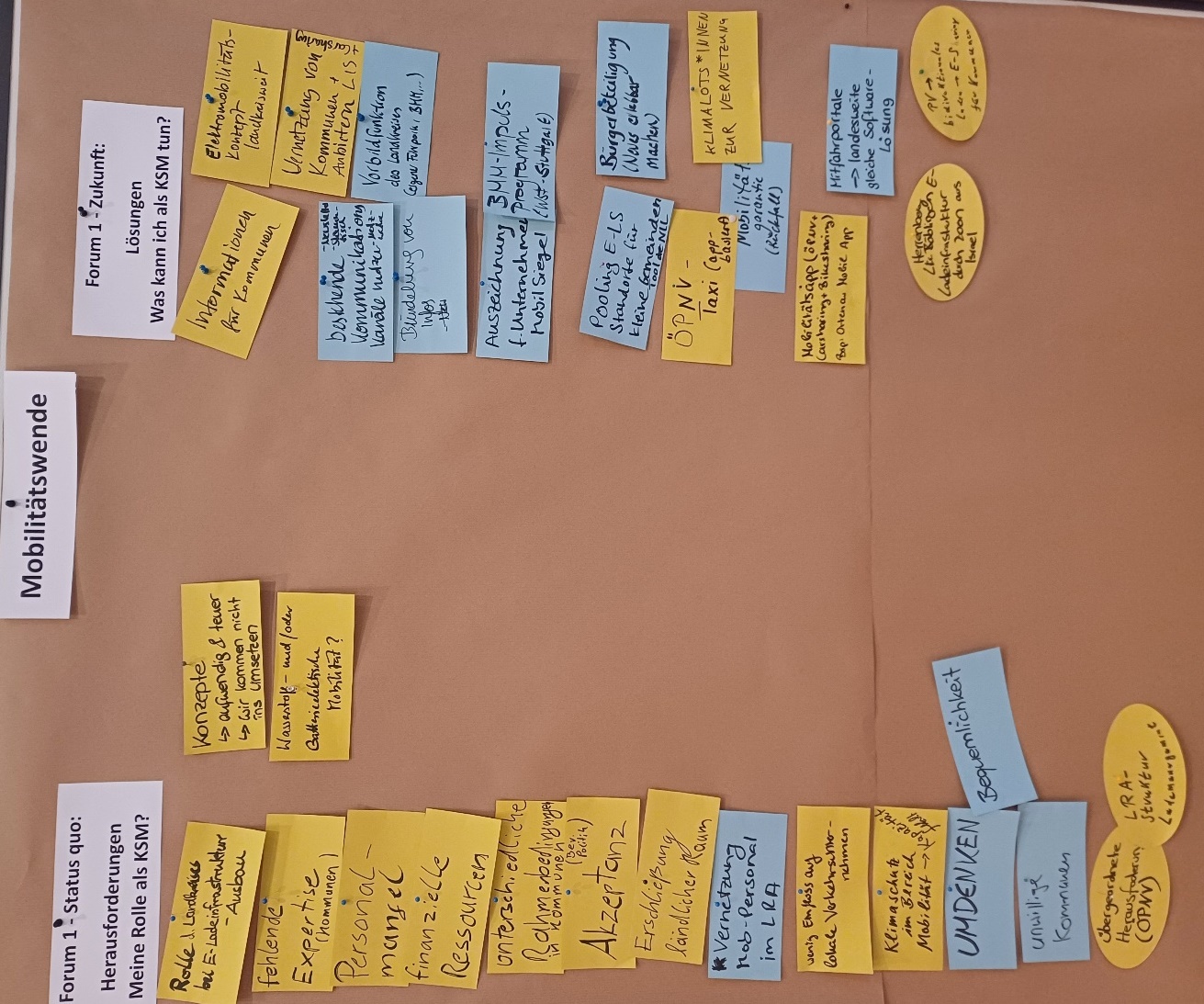 2
FORUM 1: Klimaschutzmanagerinnen und Klimaschutzmanager in den Landkreisen
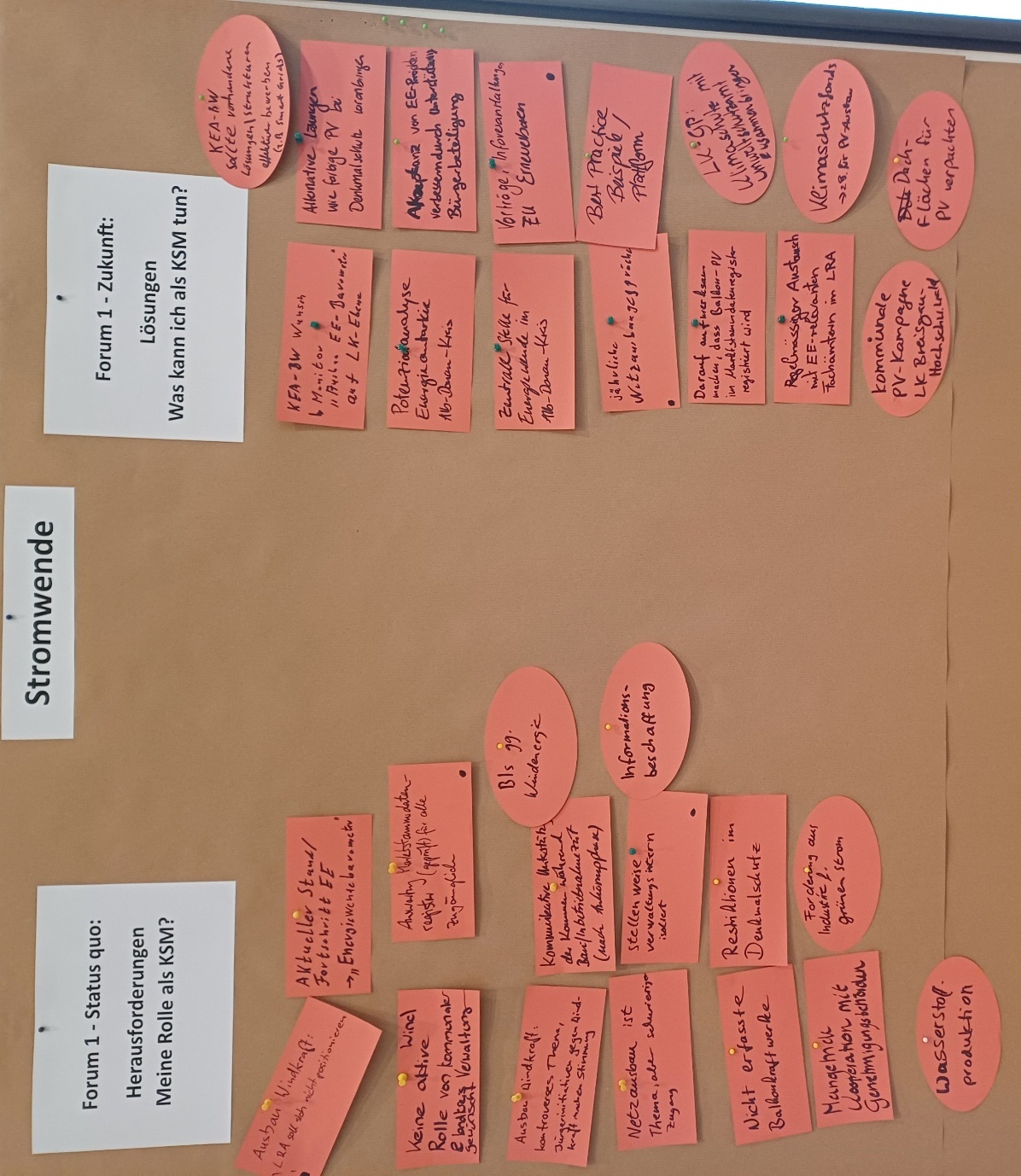 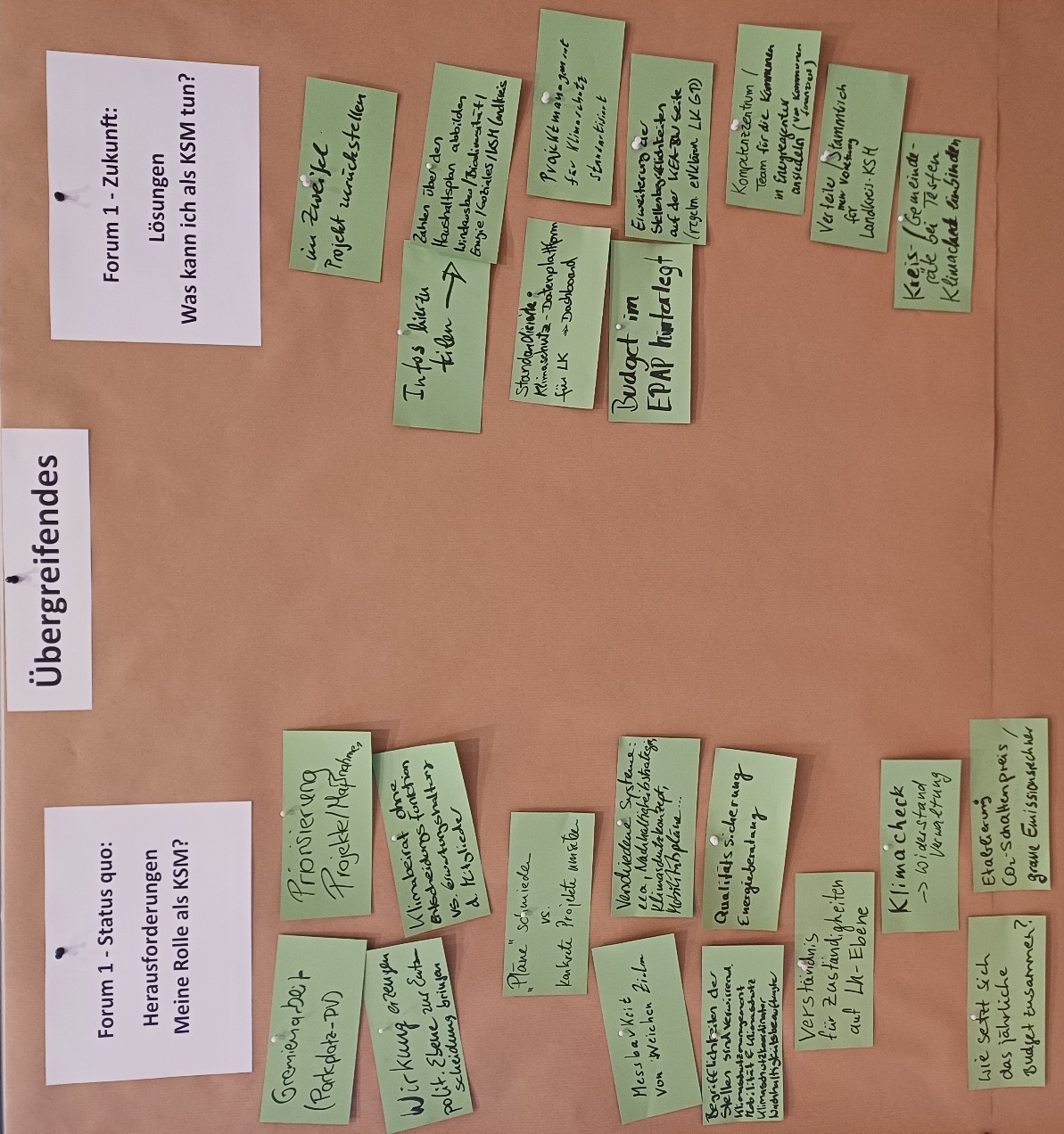 3
FORUM 2: Klimaschutzmanagerinnen und Klimaschutzmanager in Großen Kreisstädten + Stadtkreisen
FORUM 2: Klimaschutzmanagerinnen und Klimaschutzmanager in Großen Kreisstädten + Stadtkreisen
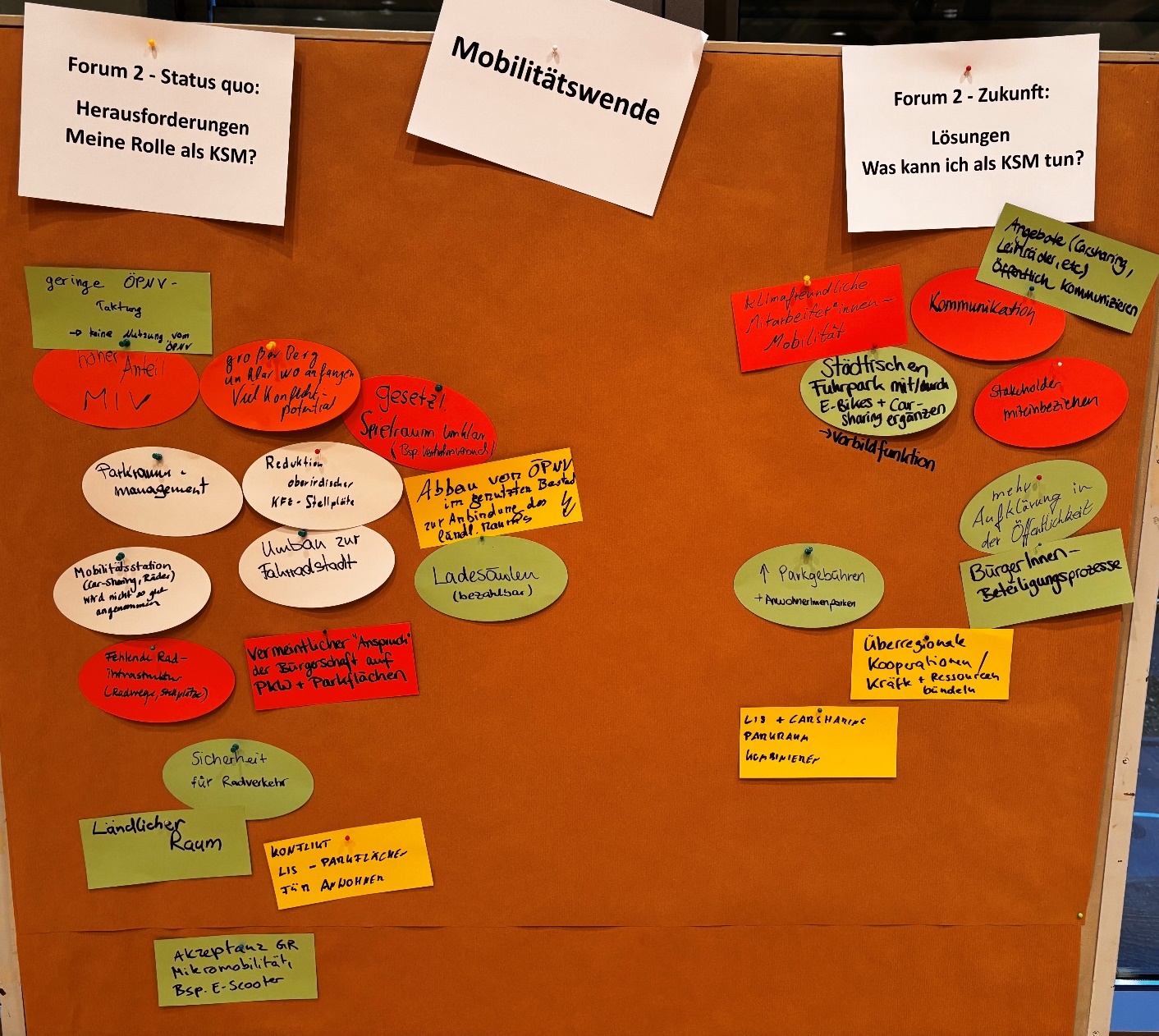 5
FORUM 2: Klimaschutzmanagerinnen und Klimaschutzmanager in Großen Kreisstädten + Stadtkreisen
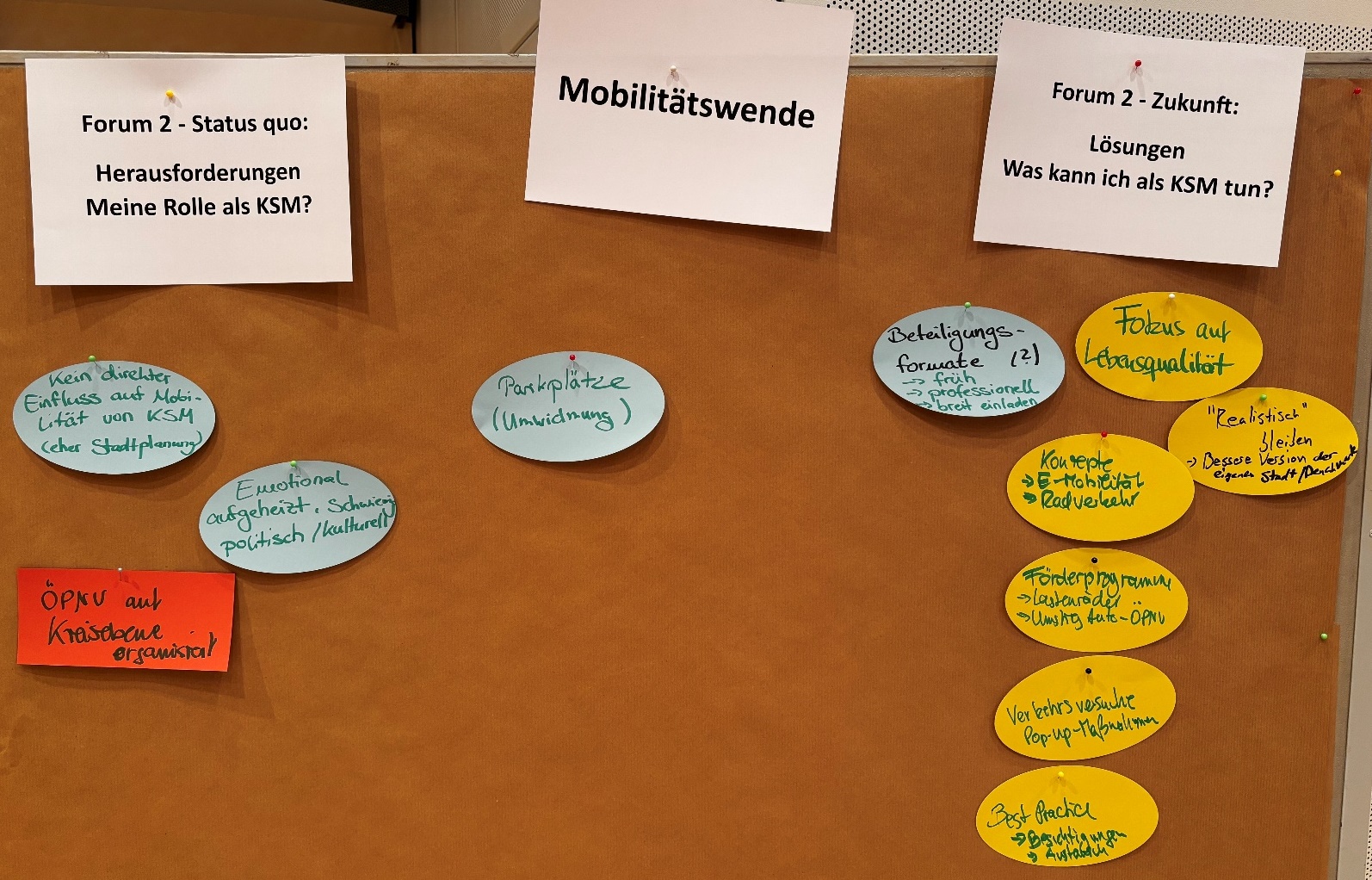 6
FORUM 2: Klimaschutzmanagerinnen und Klimaschutzmanager in Großen Kreisstädten + Stadtkreisen
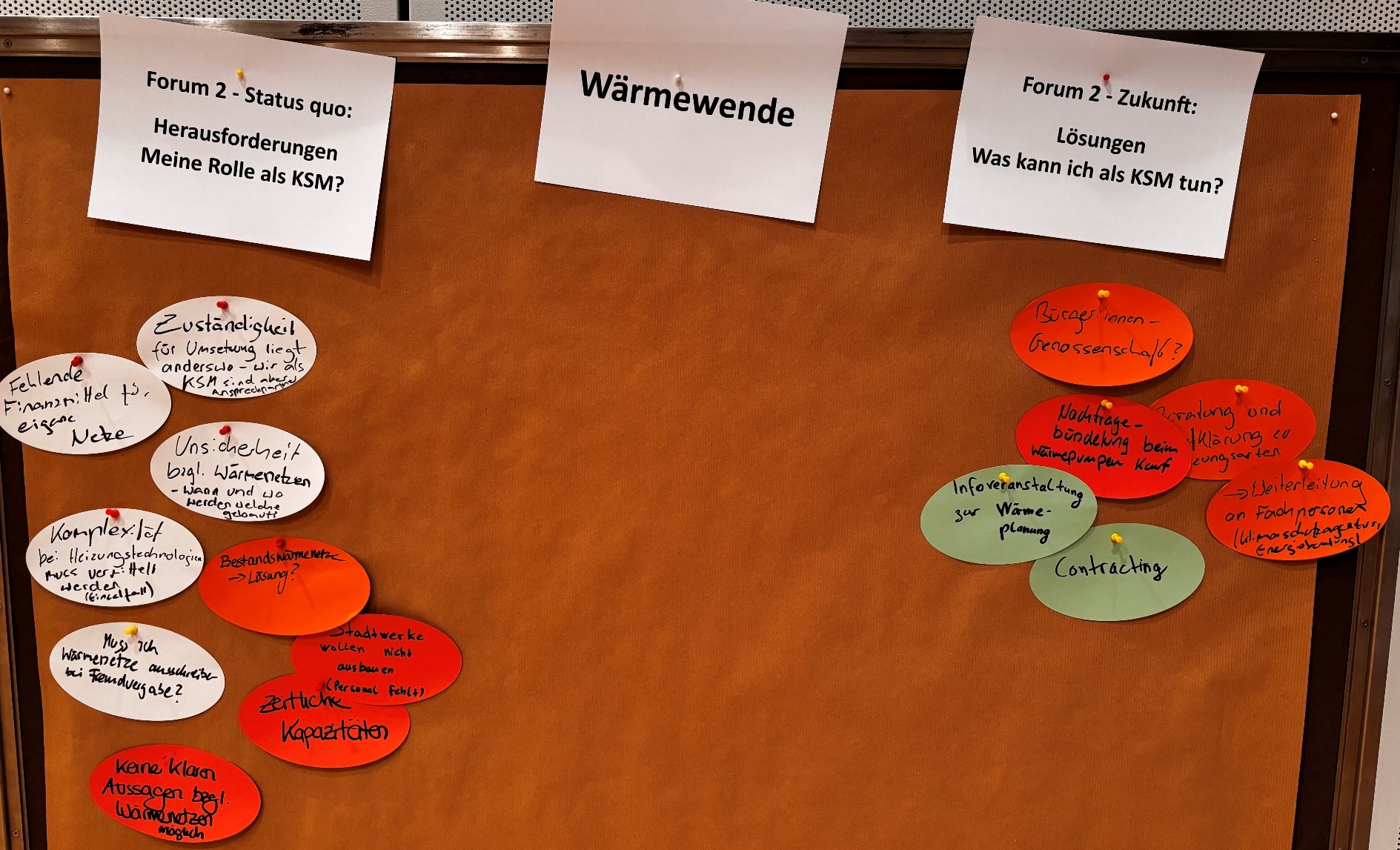 7
FORUM 2: Klimaschutzmanagerinnen und Klimaschutzmanager in Großen Kreisstädten + Stadtkreisen
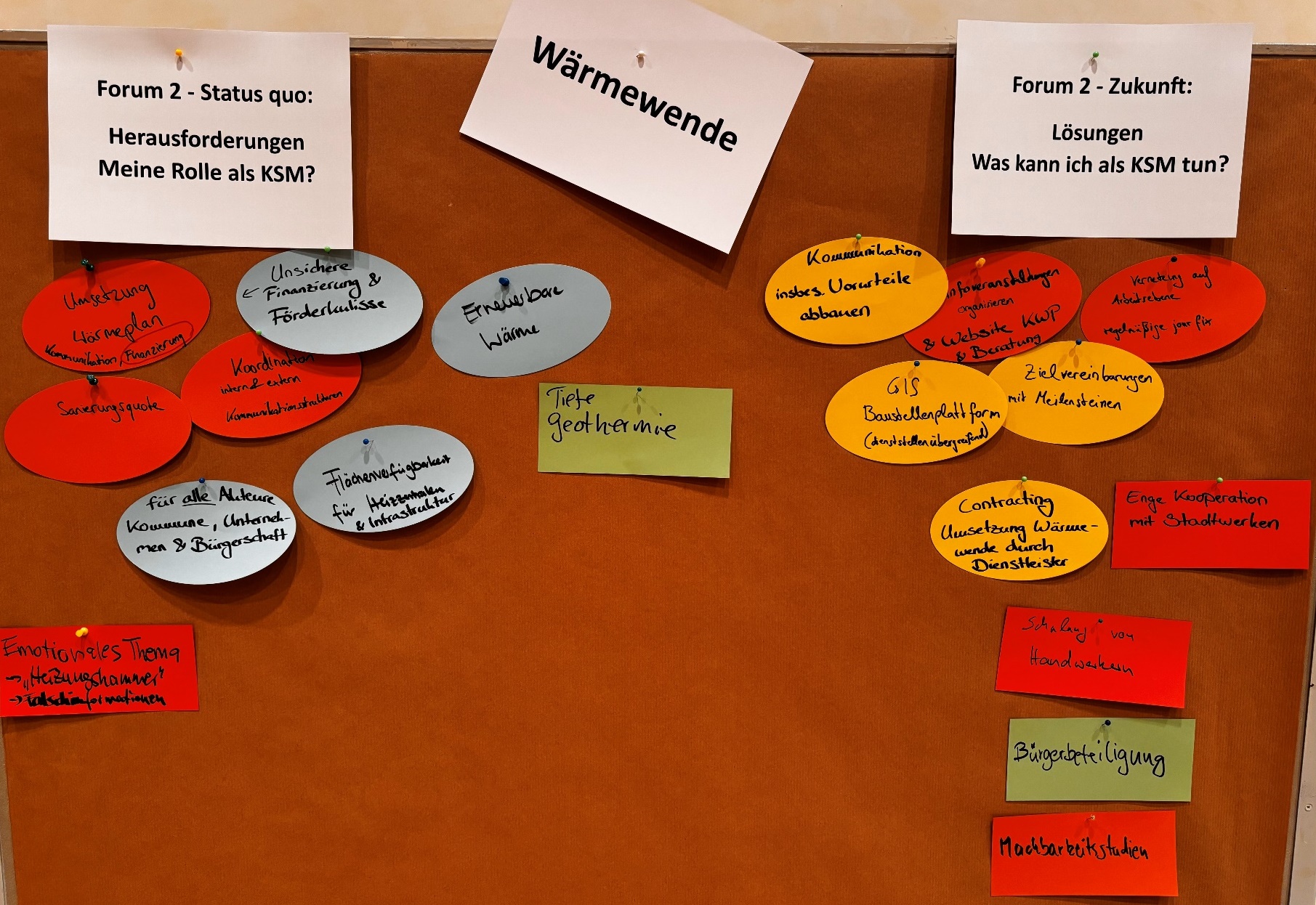 8
FORUM 2: Klimaschutzmanagerinnen und Klimaschutzmanager in Großen Kreisstädten + Stadtkreisen
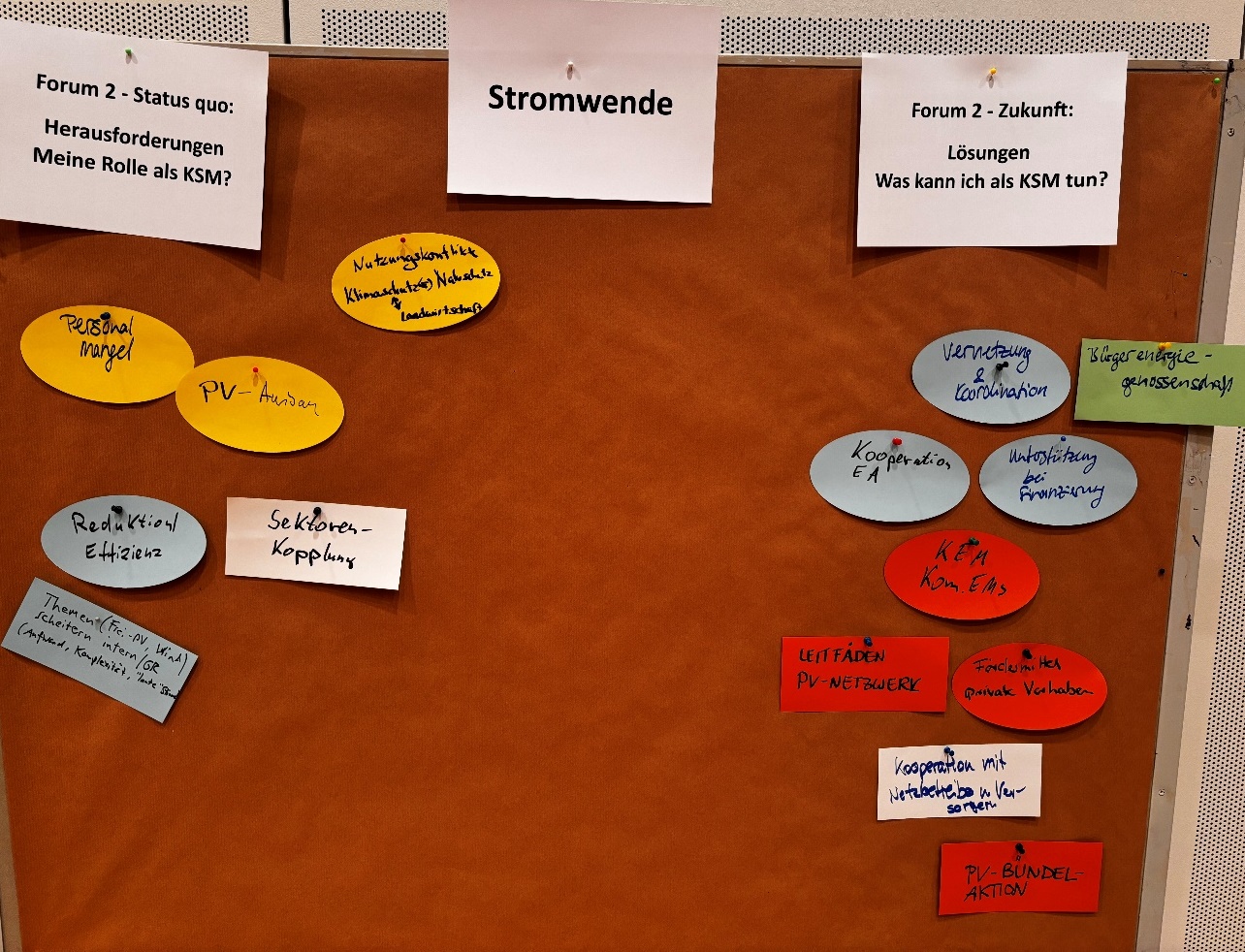 9
FORUM 2: Klimaschutzmanagerinnen und Klimaschutzmanager in Großen Kreisstädten + Stadtkreisen
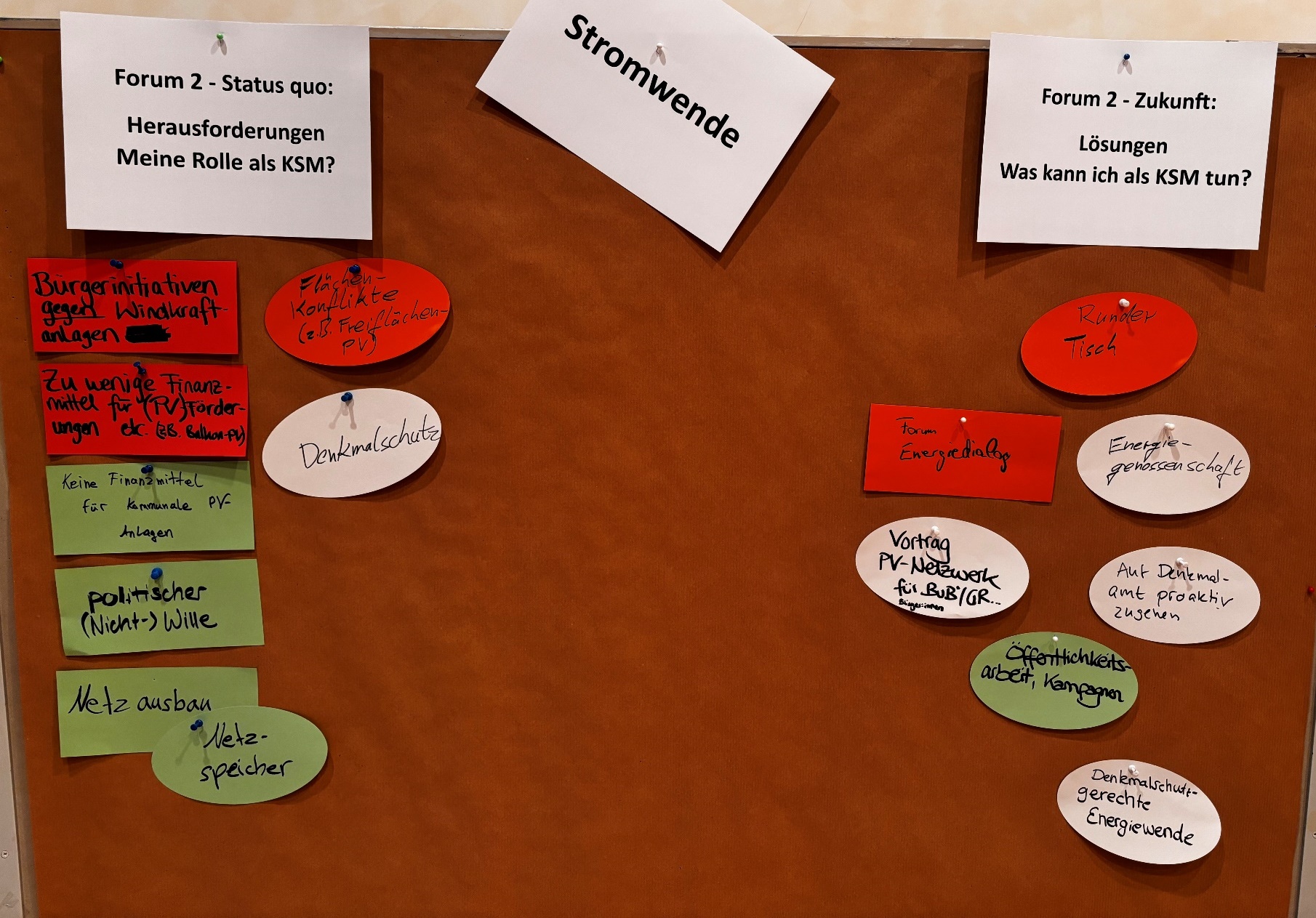 10
FORUM 2: Klimaschutzmanagerinnen und Klimaschutzmanager in Großen Kreisstädten + Stadtkreisen
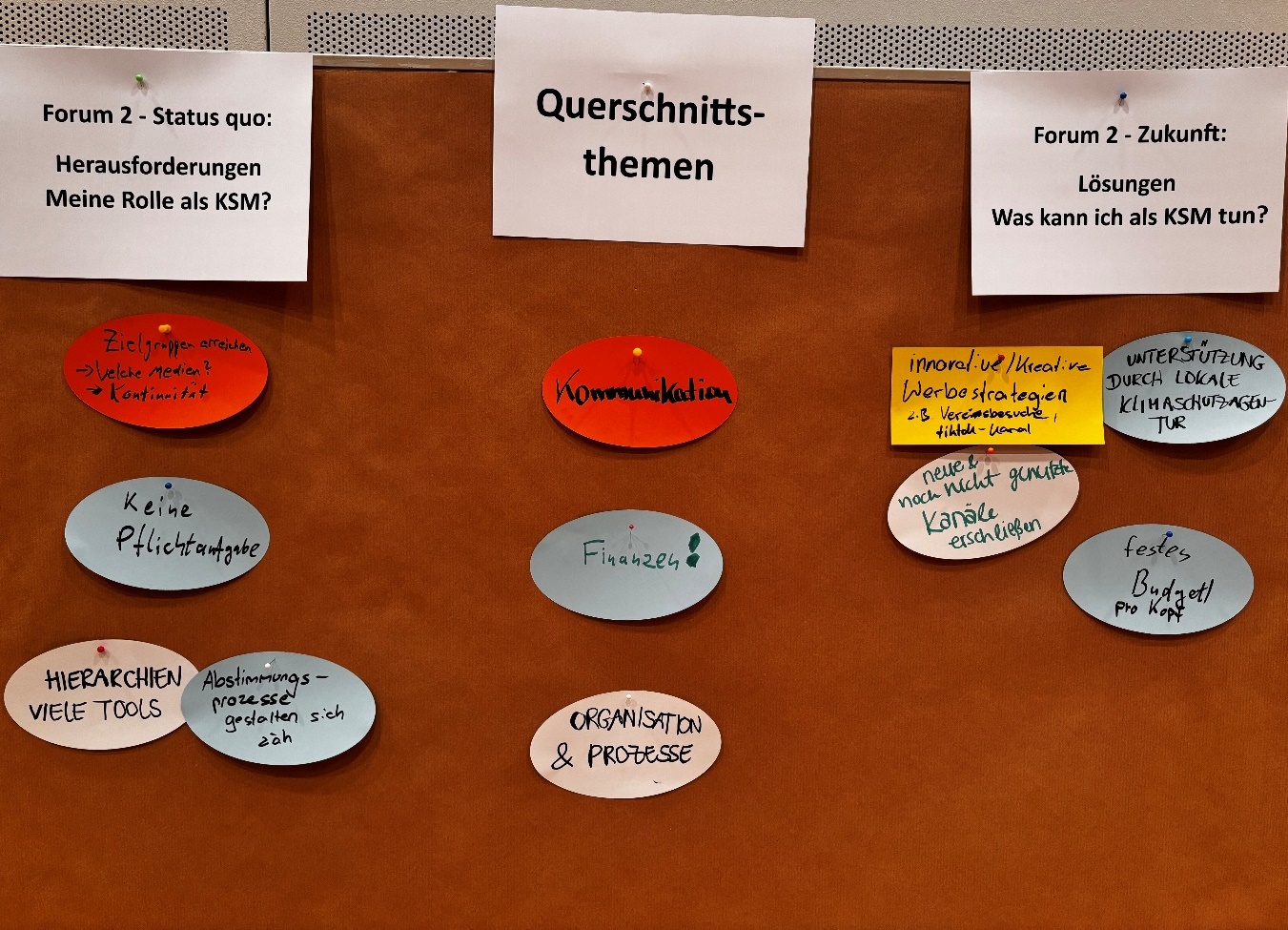 11
FORUM 2: Klimaschutzmanagerinnen und Klimaschutzmanager in Großen Kreisstädten + Stadtkreisen
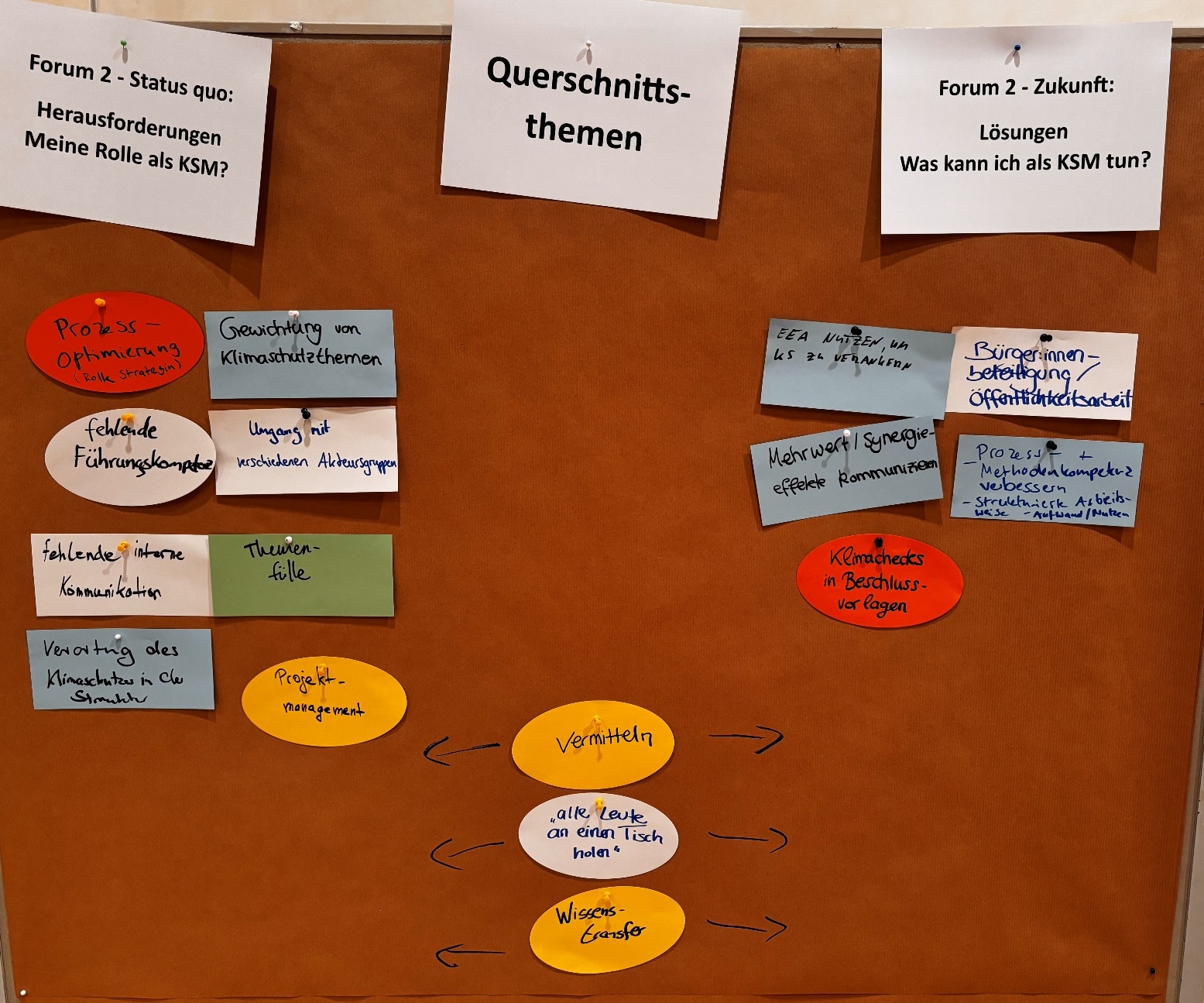 12
FORUM 3: Klimaschutzmanagerinnen u. Klimaschutzmanager in Kommunen < 20.000 Einwohner*innen und interkommunalen Zusammenschlüssen
FORUM 3: Klimaschutzmanagerinnen u. Klimaschutzmanager in Kommunen < 20.000 Einwohner*innen und interkom. Zusammenschlüssen
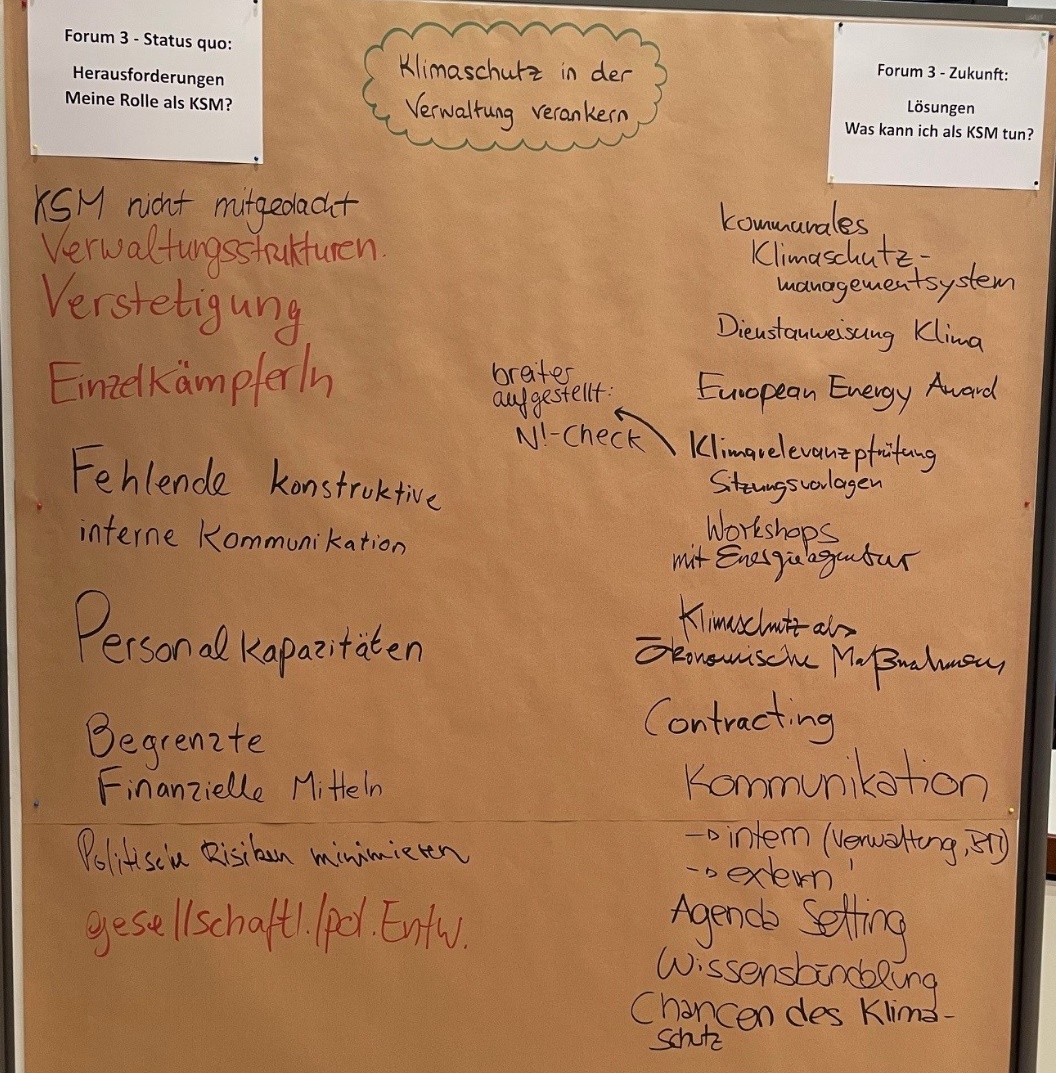 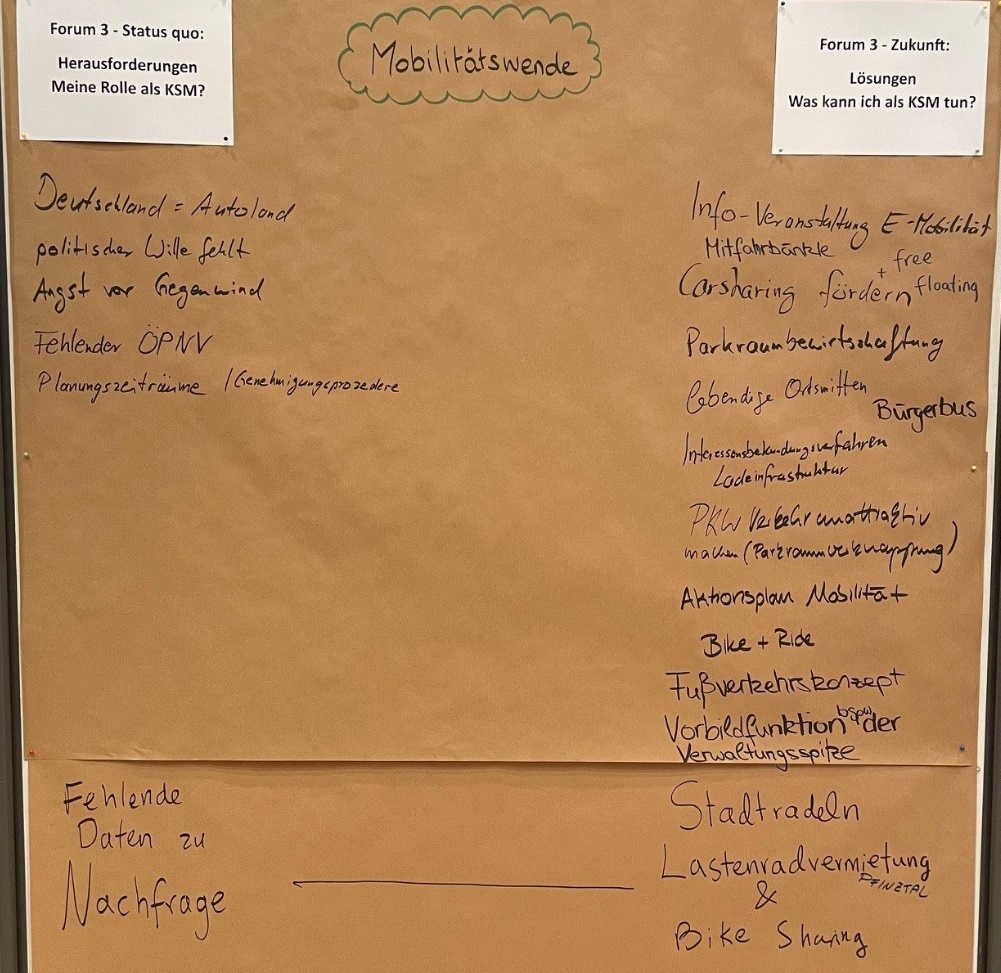 14
FORUM 3: Klimaschutzmanagerinnen u. Klimaschutzmanager in Kommunen < 20.000 Einwohner*innen und interkom. Zusammenschlüssen
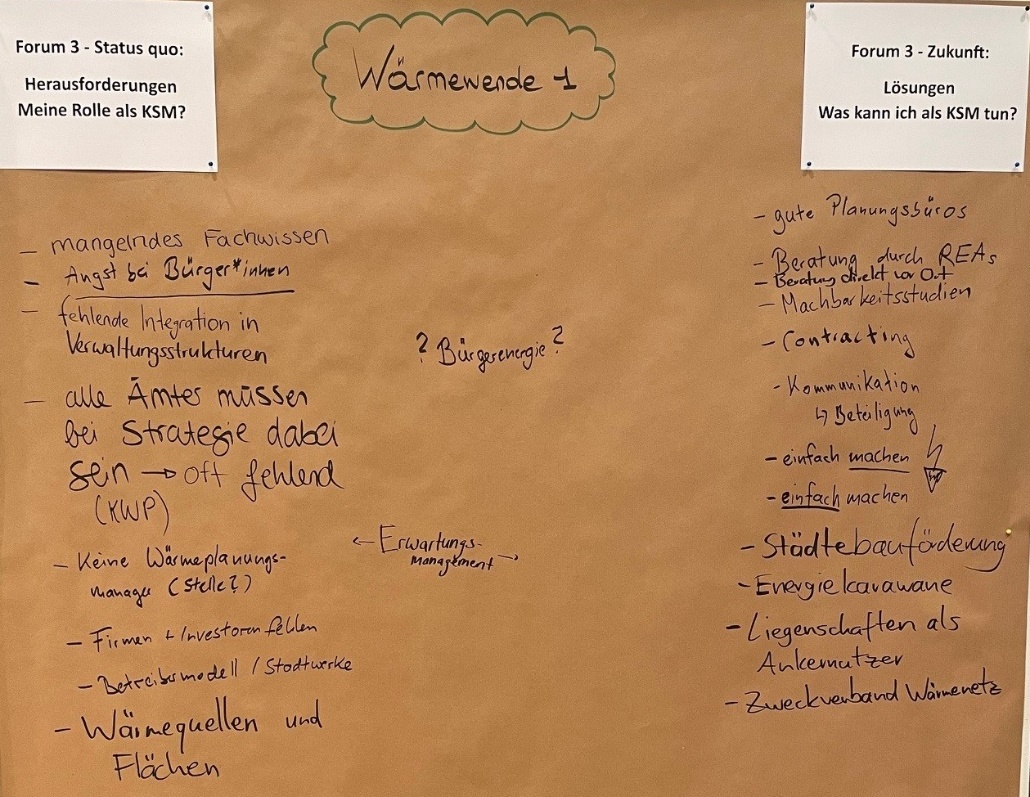 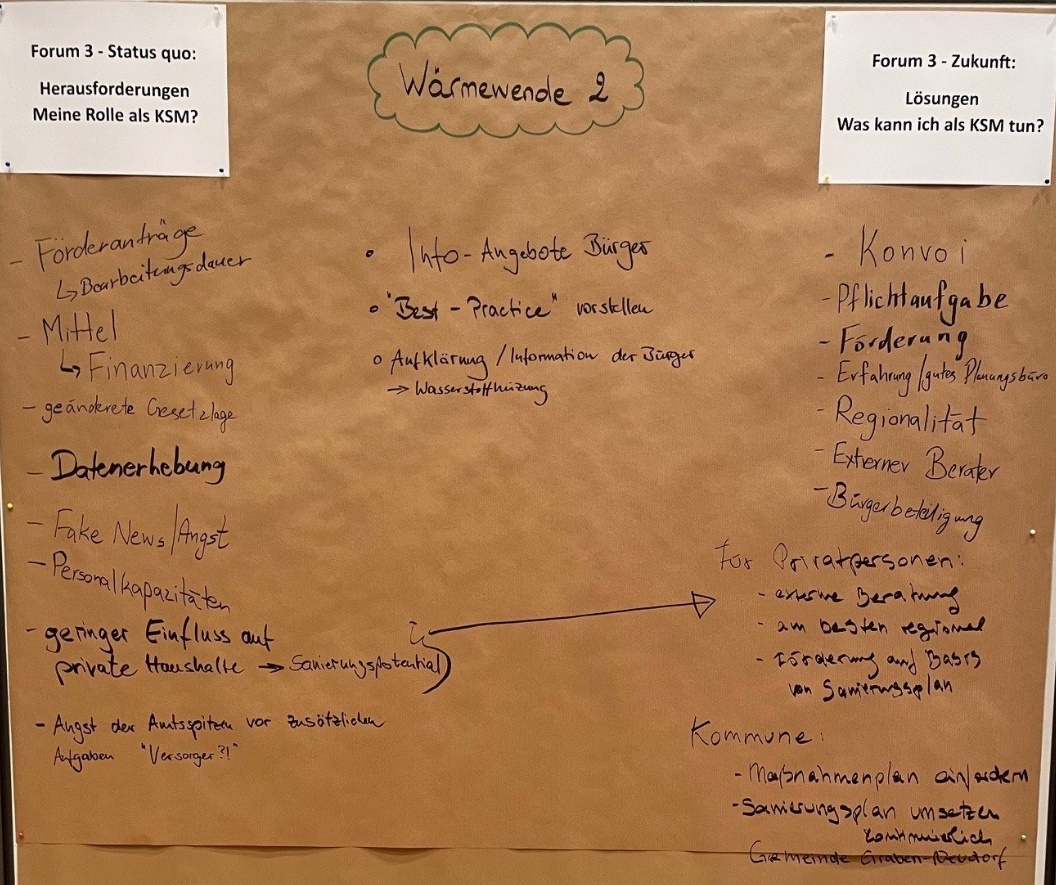 15
FORUM 3: Klimaschutzmanagerinnen u. Klimaschutzmanager in Kommunen < 20.000 Einwohner*innen und interkom. Zusammenschlüssen
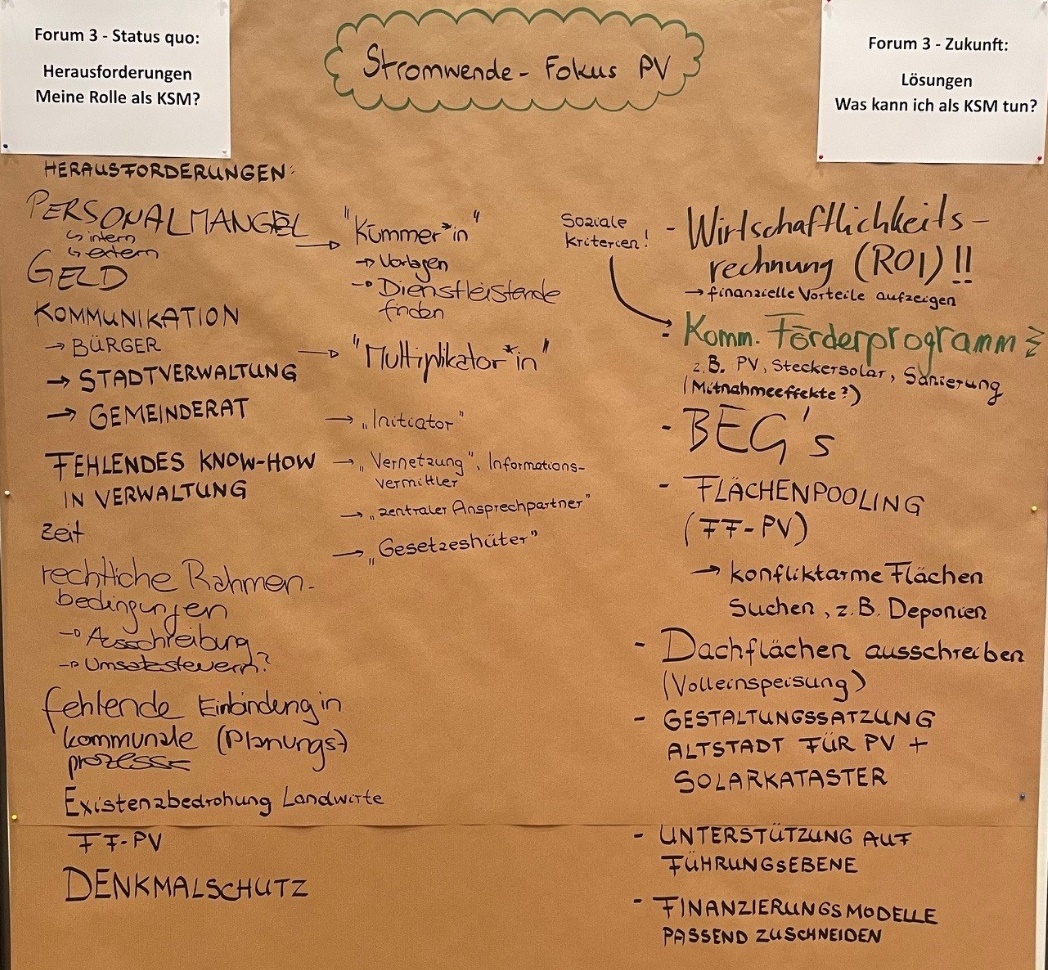 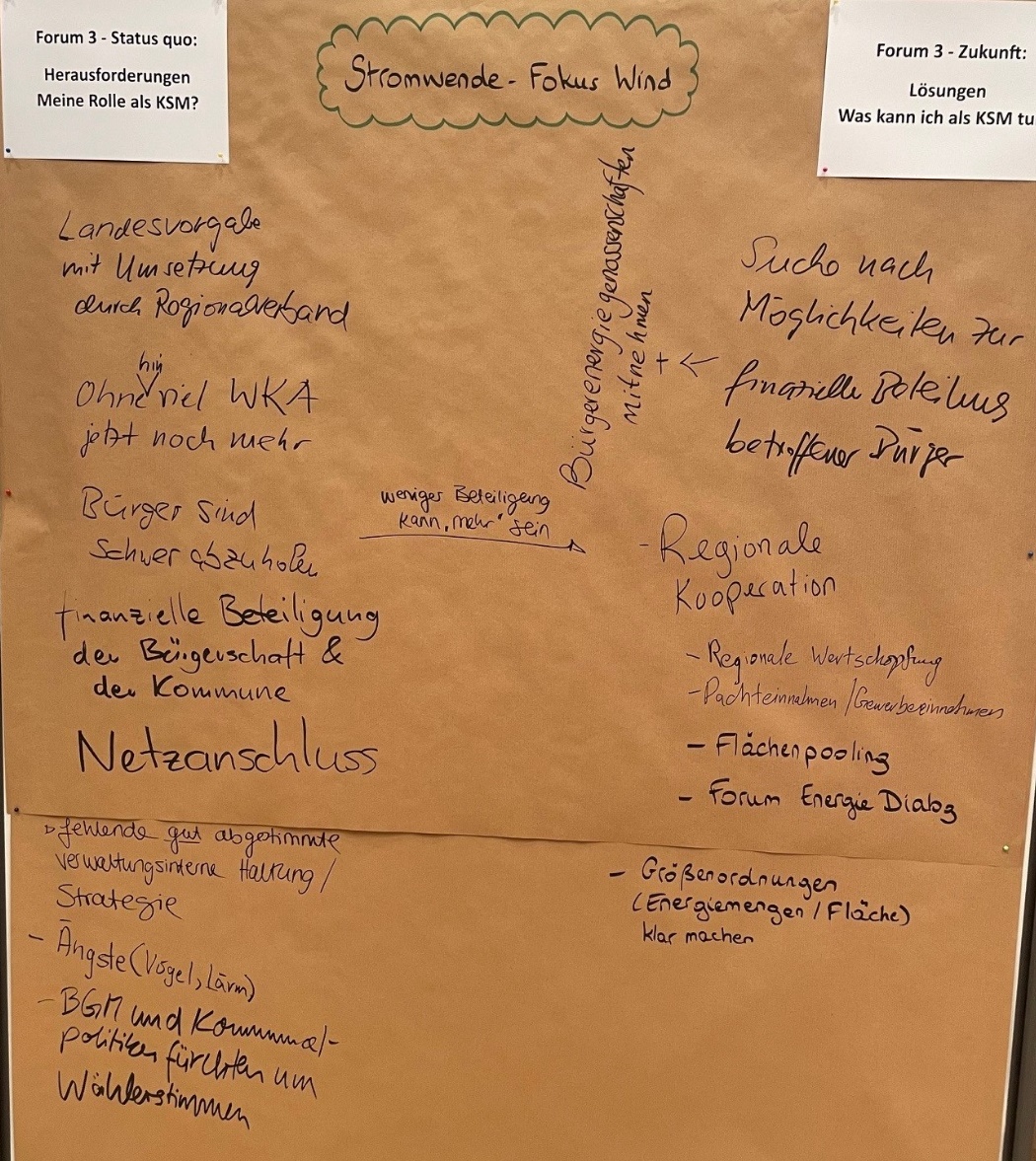 16
FORUM 4: Beauftragte für die klimaneutrale Kommunalverwaltung
FORUM 4: Beauftragte für die klimaneutrale Kommunalverwaltung
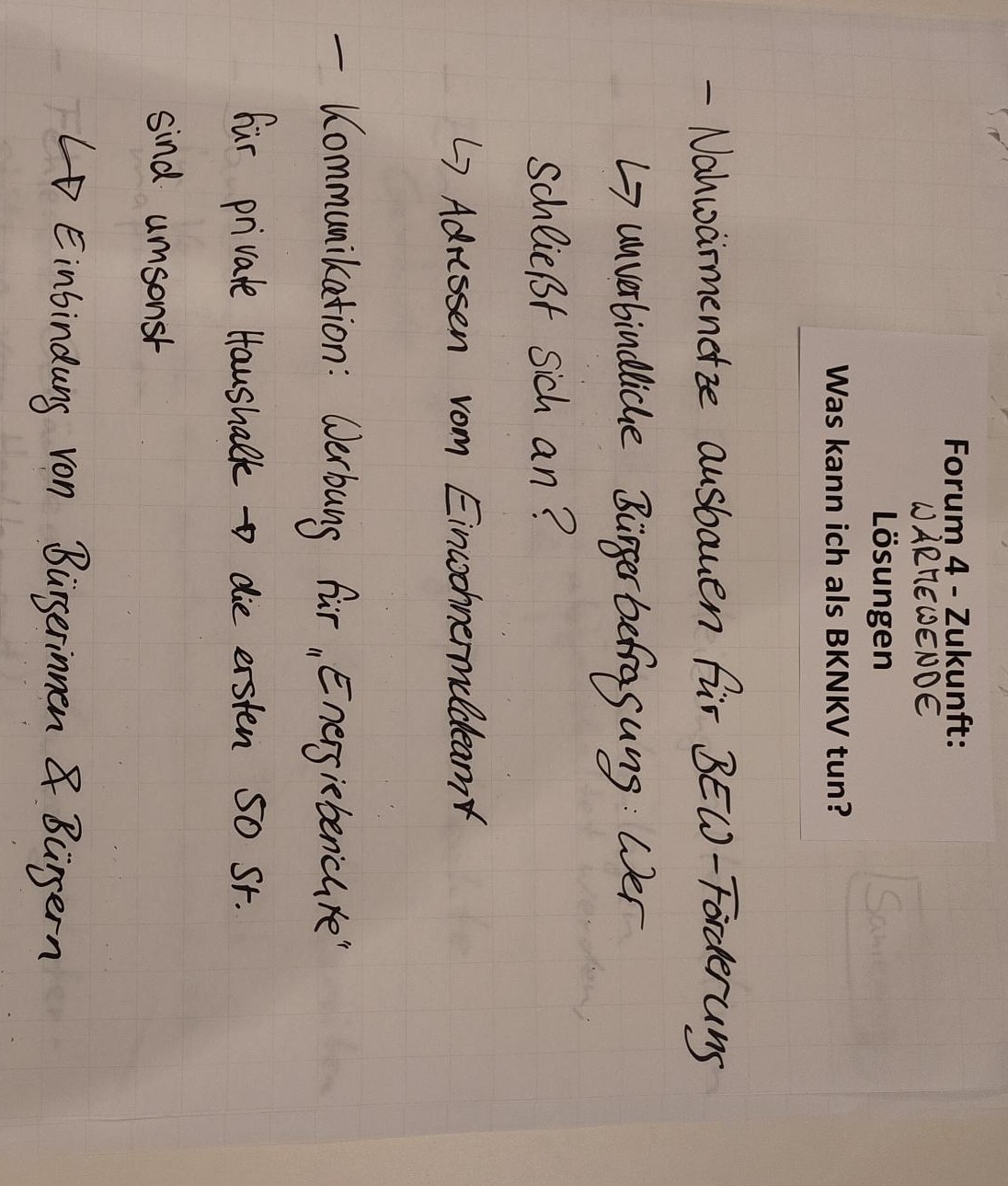 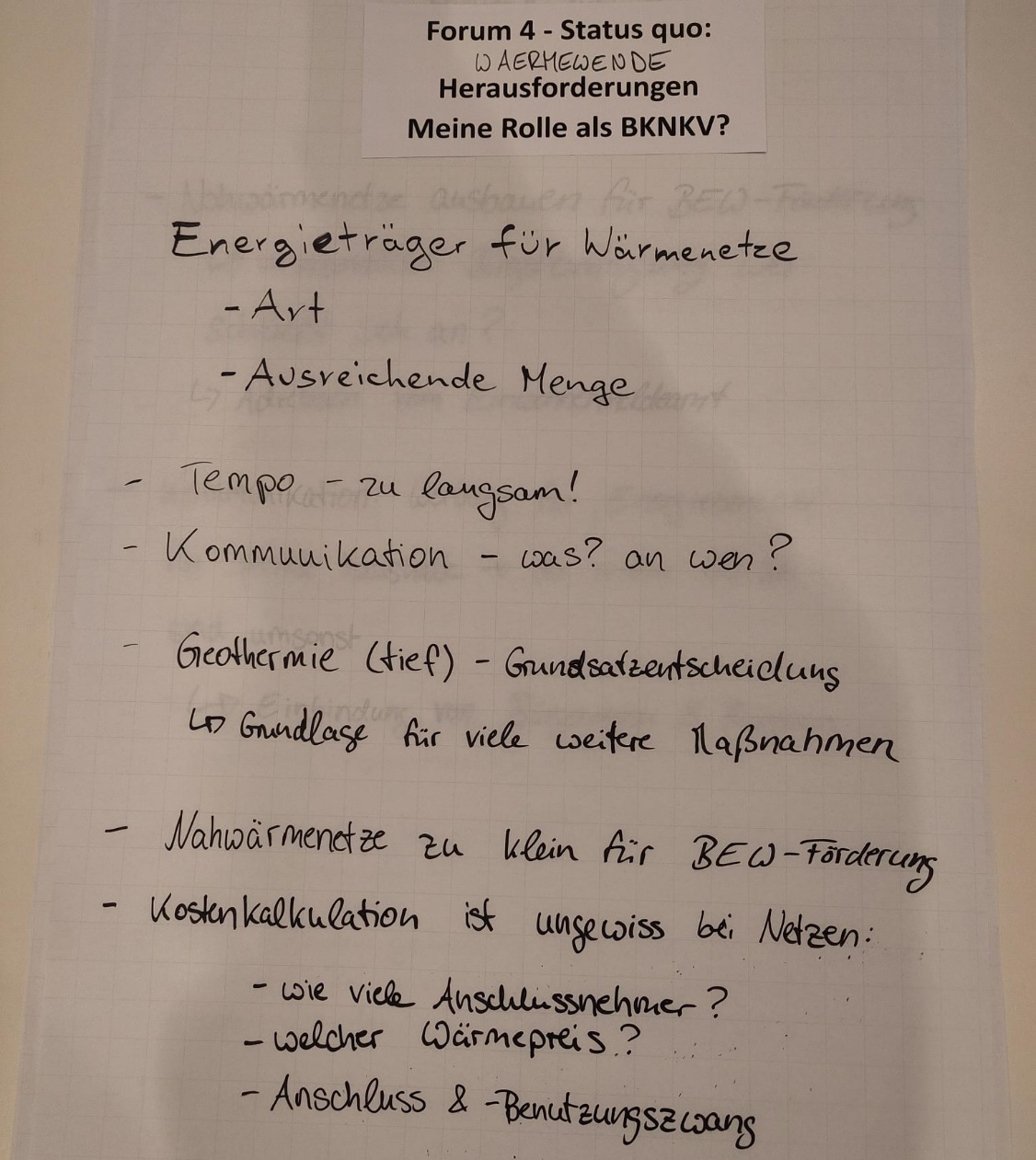 18
FORUM 4: Beauftragte für die klimaneutrale Kommunalverwaltung
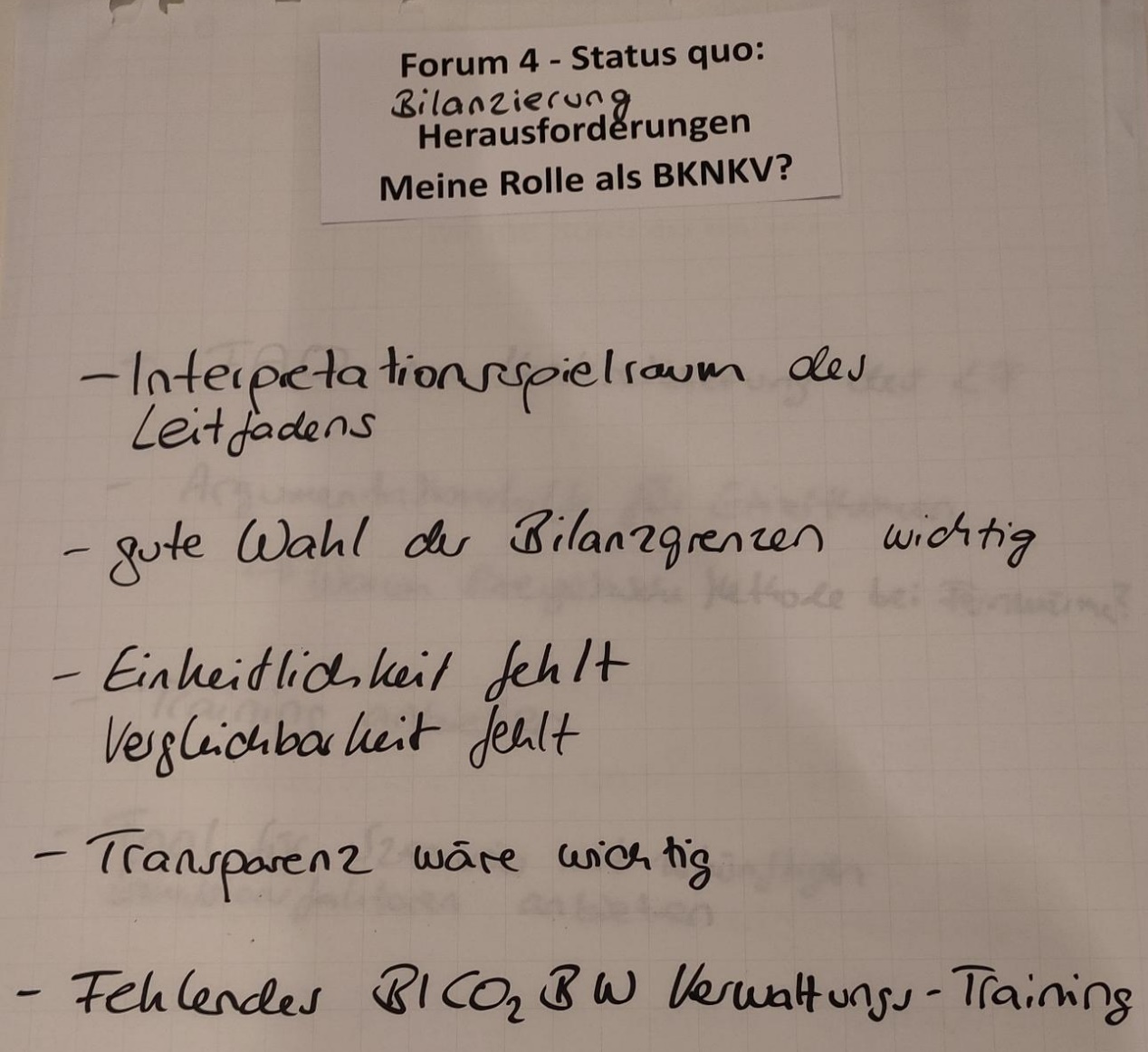 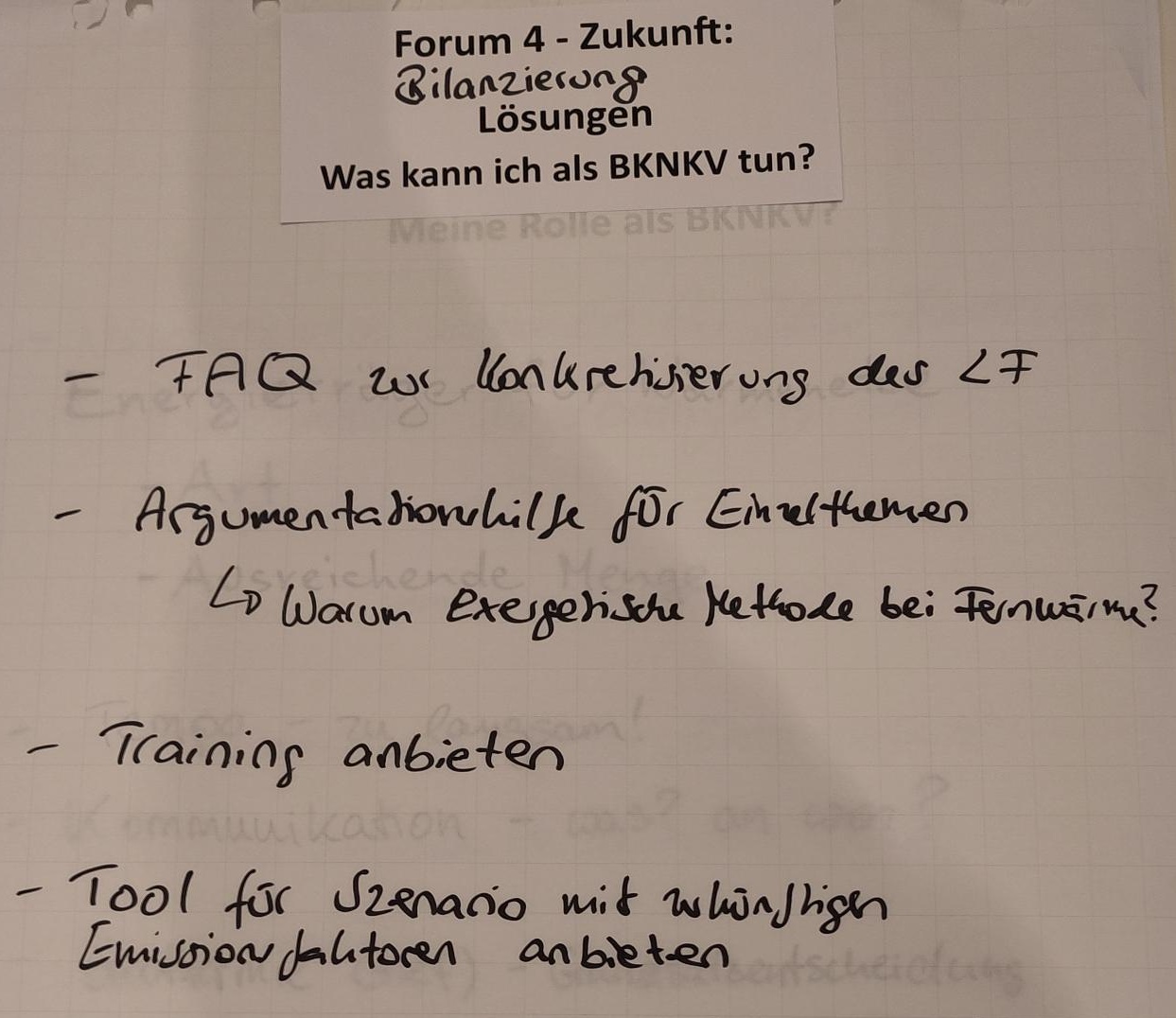 19
FORUM 4: Beauftragte für die klimaneutrale Kommunalverwaltung
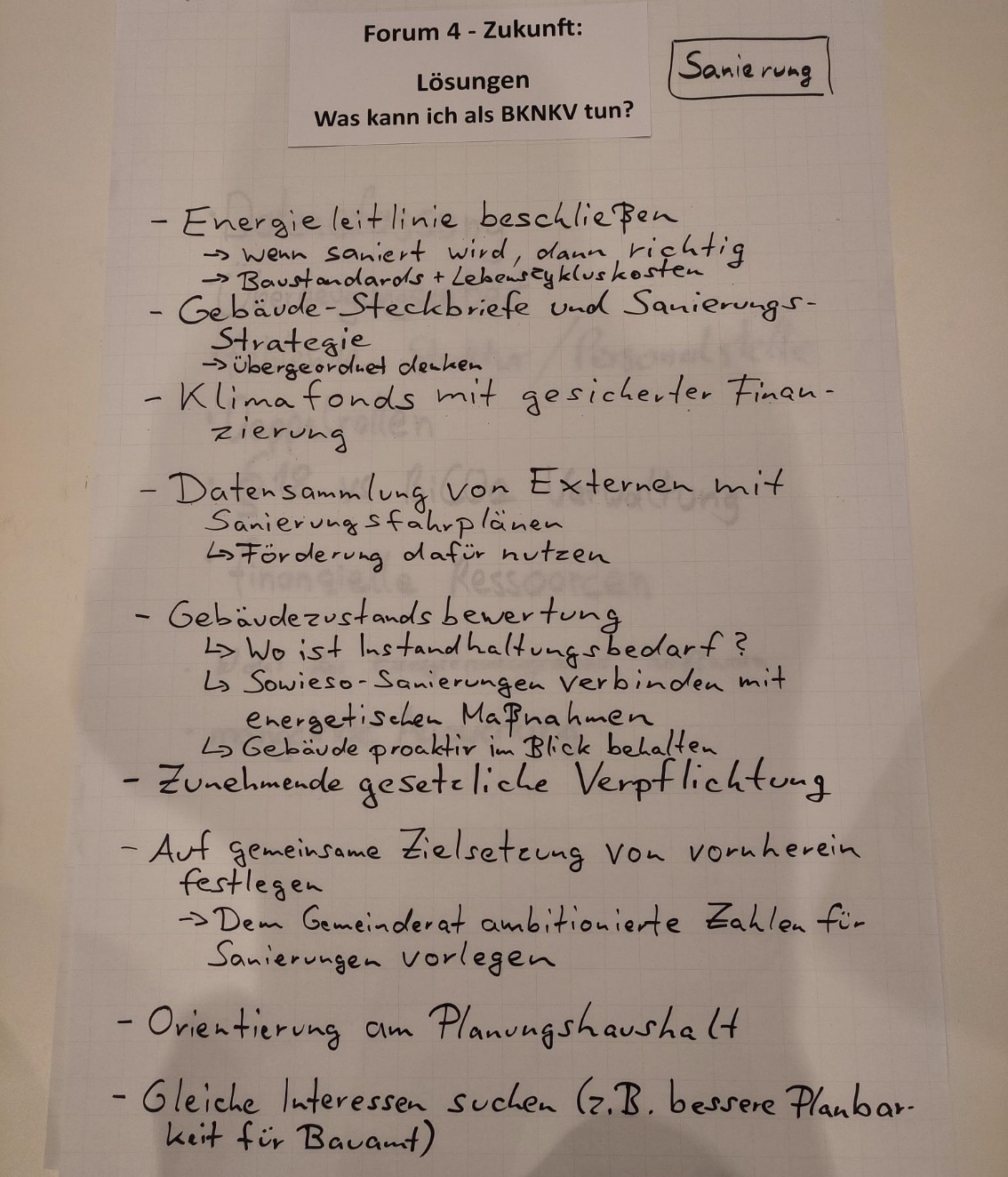 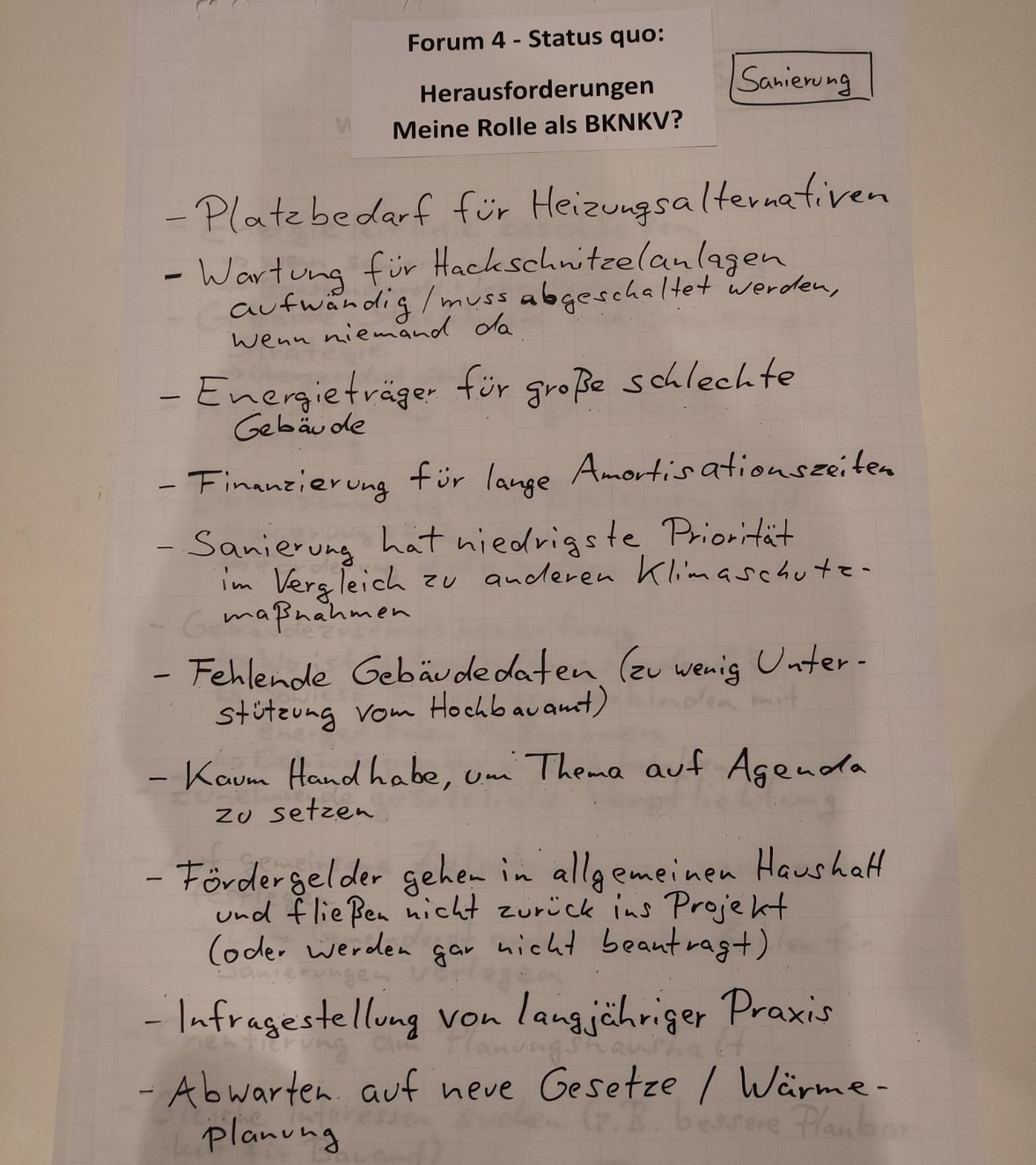 20
FORUM 4: Beauftragte für die klimaneutrale Kommunalverwaltung
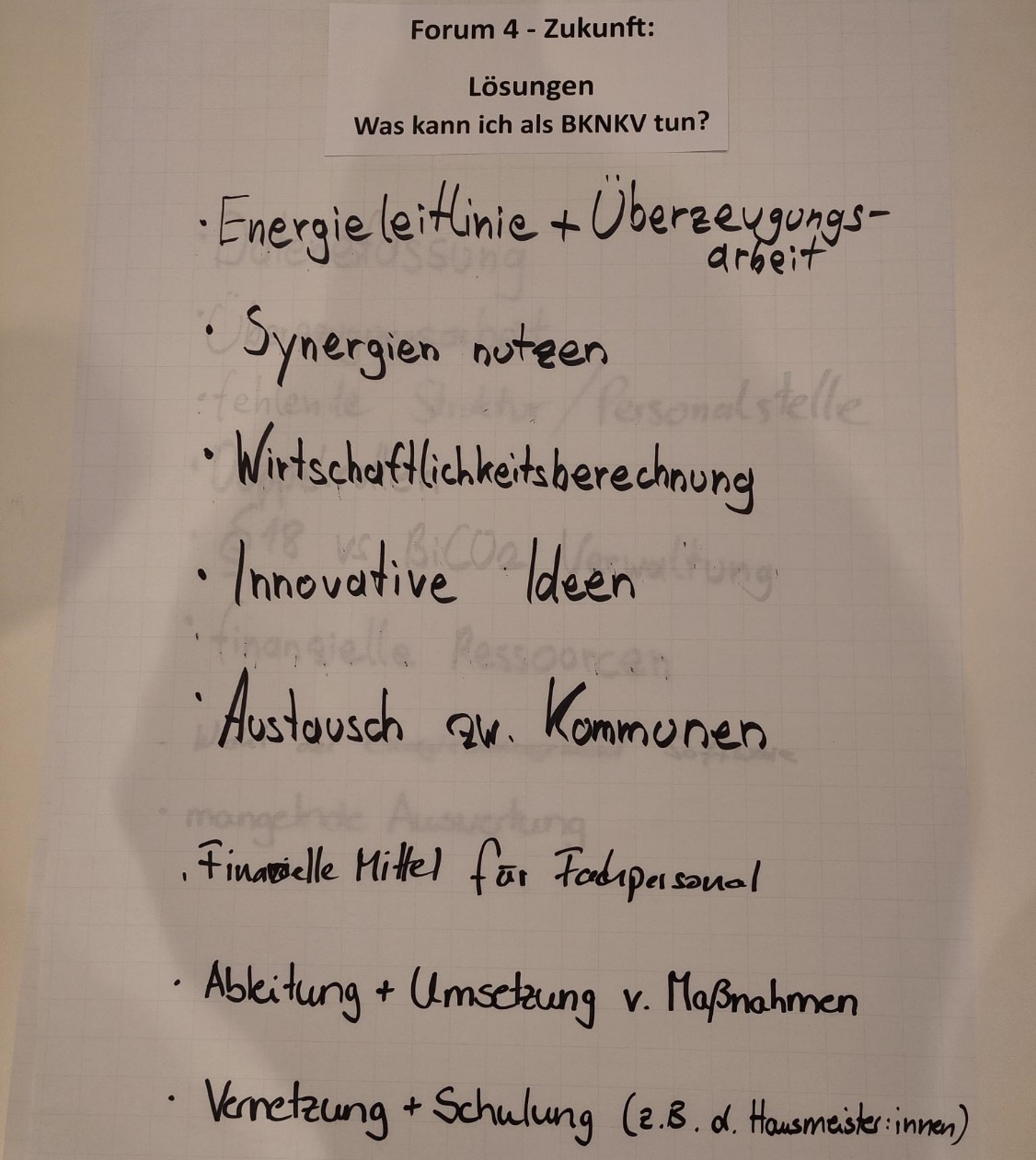 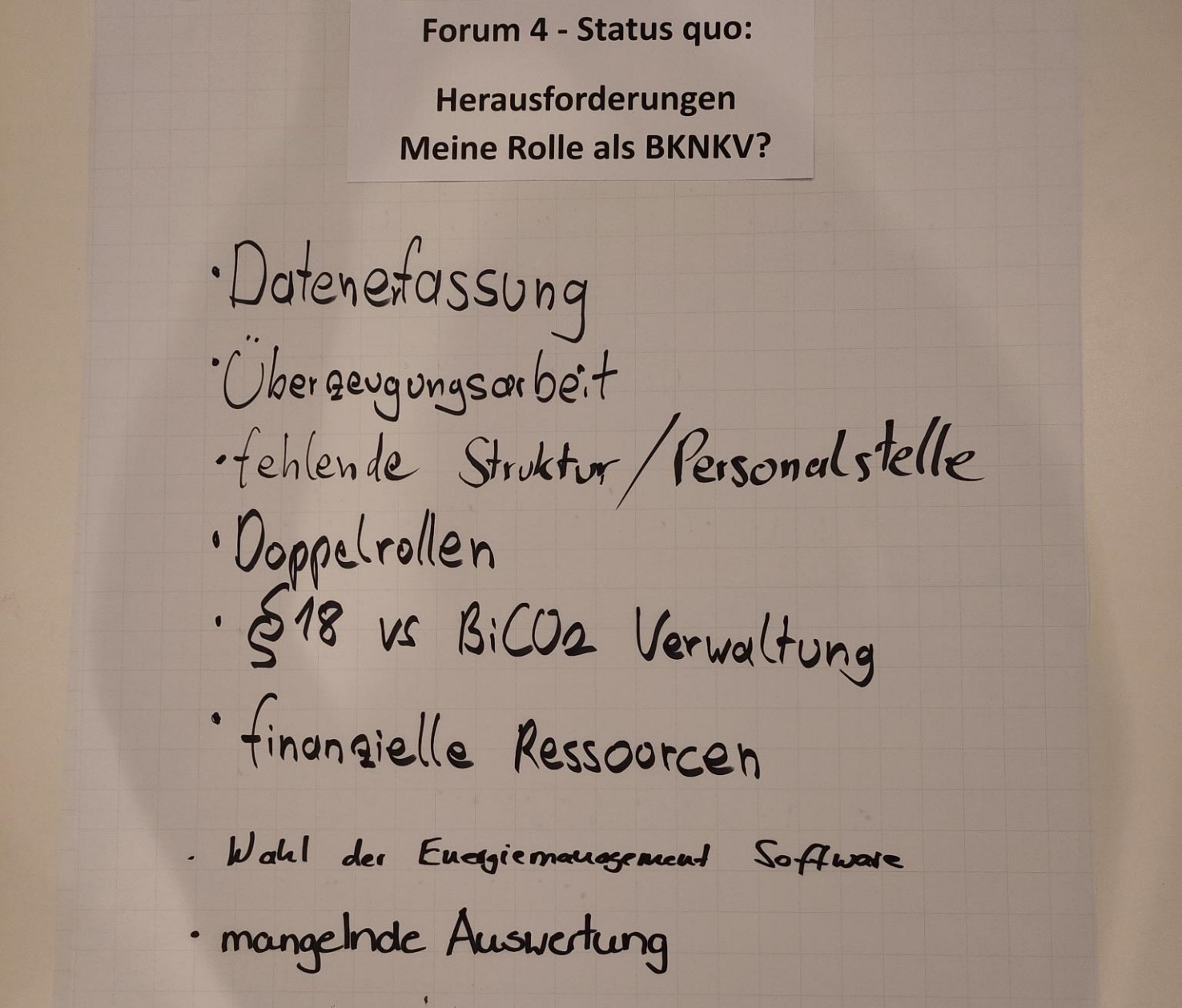 Energiemanagement
Energiemanagement
21
FORUM 4: Beauftragte für die klimaneutrale Kommunalverwaltung
Forum 4 - Status QuoHerausforderungen
Meine Rolle als BKNKV
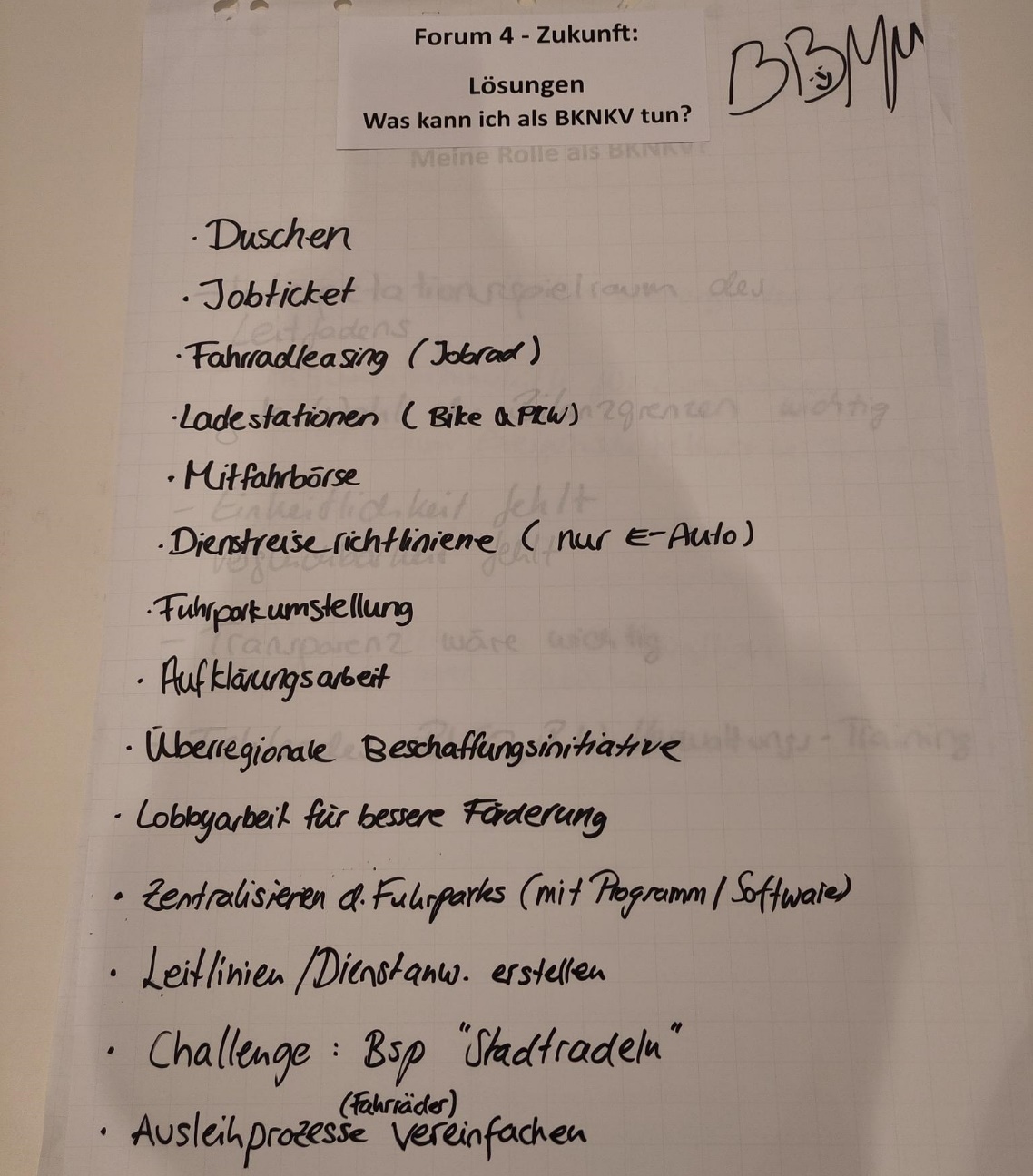 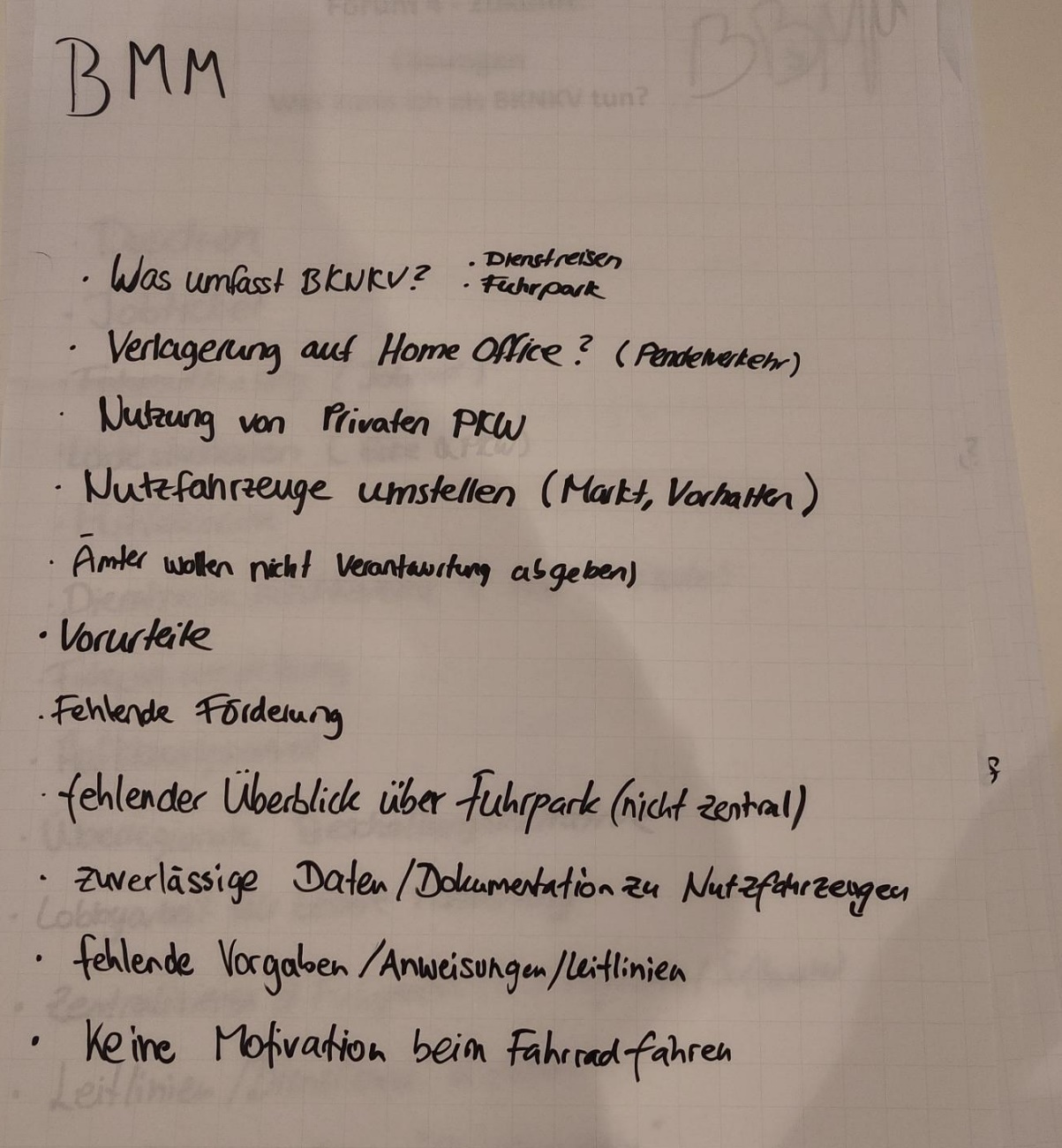 Betriebliches Mobilitätsmanagement
Betriebliches Mobilitätsmanagement
22
FORUM 4: Beauftragte für die klimaneutrale Kommunalverwaltung
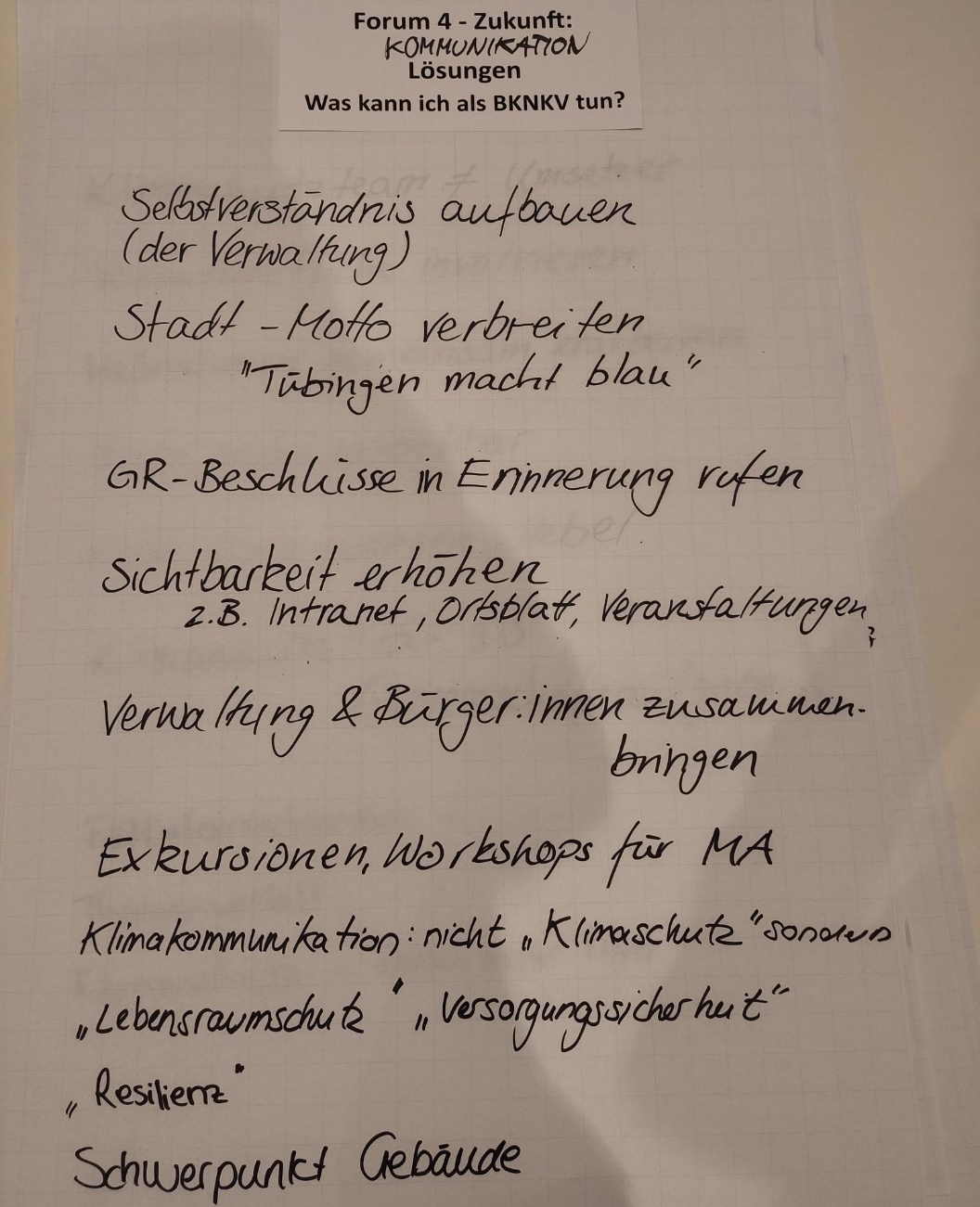 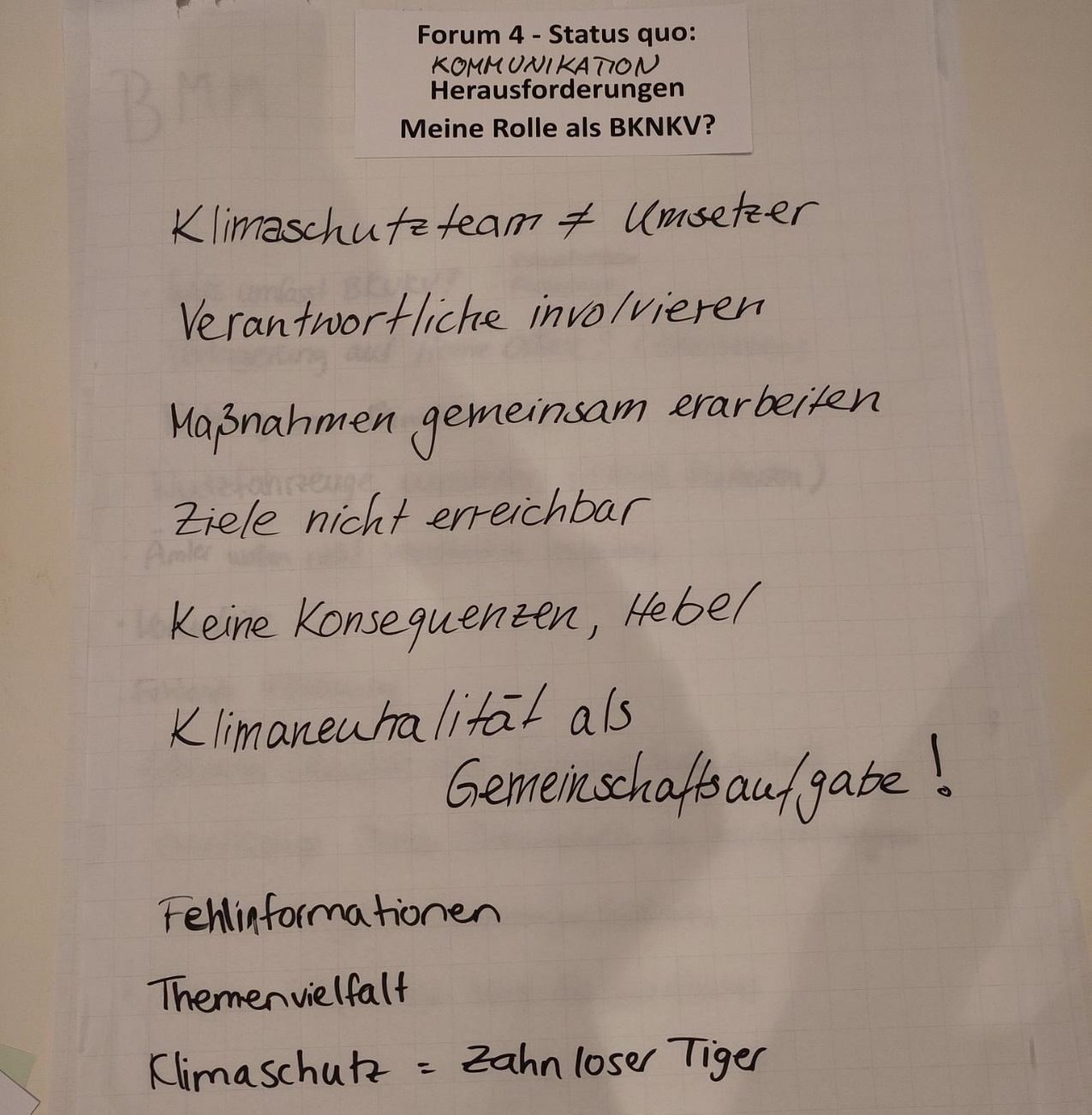 23